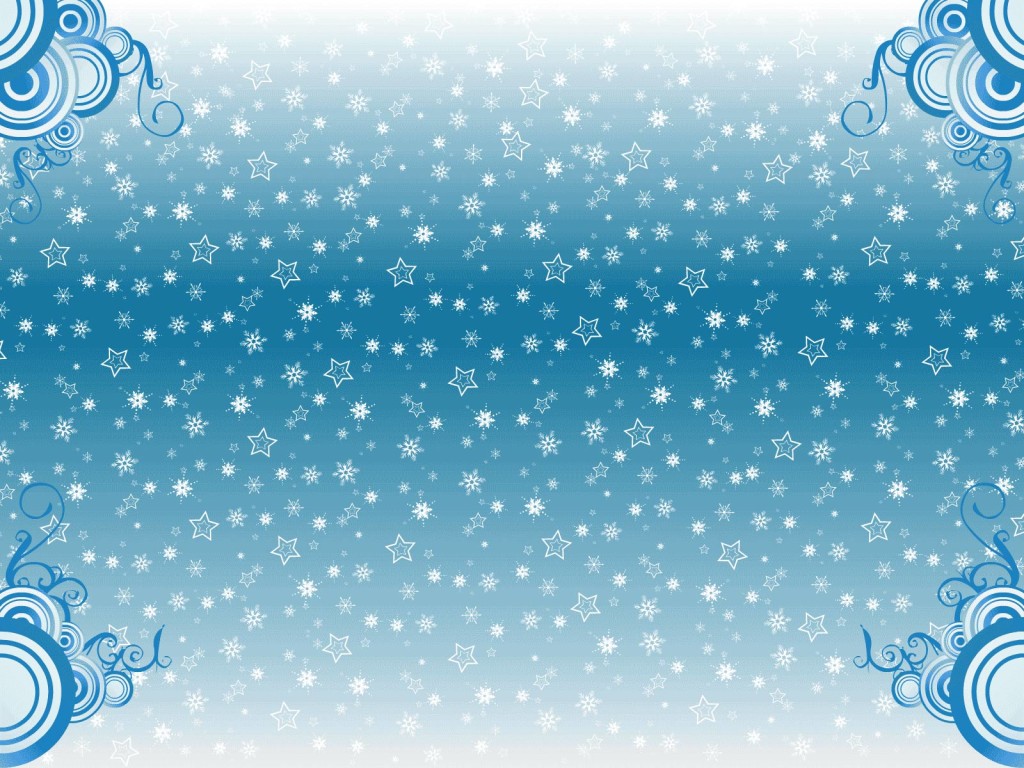 МКДОУ  Липковский д/с «Ласточка»
В гости к нам пришла зимушка-зима
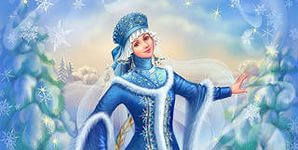 Подготовила воспитатель высшей кв. категории 
              Мещерякова Е.Н.
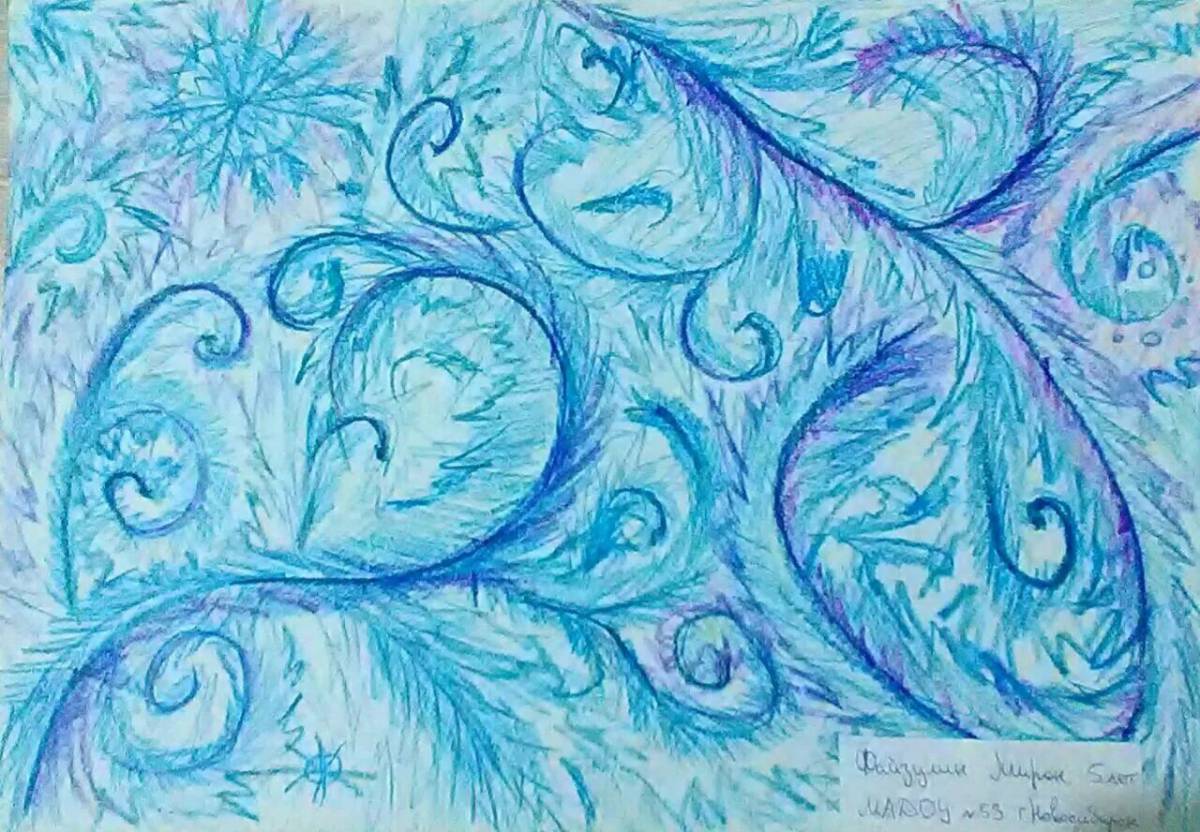 ЦЕЛЬ:
Закрепить знания детей о зимних явлениях природы
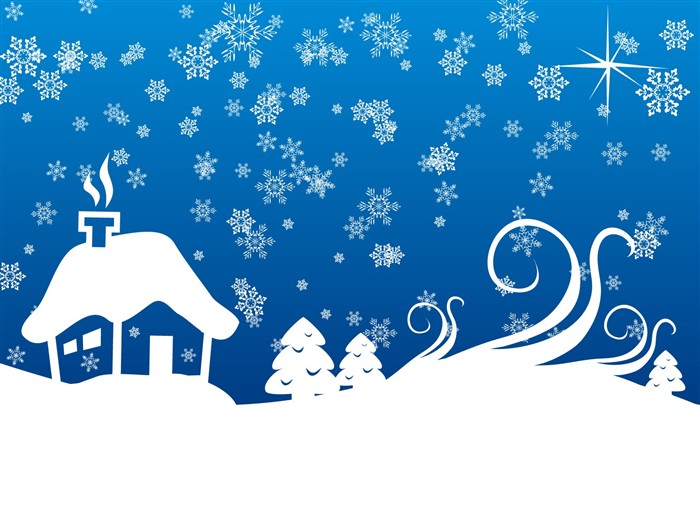 Зима наступила, уснула природа.На улице холод - плохая погода.На улице ветер, мороз, гололёд,Унылую песню зима нам поёт.Как хочется жарче избу натопитьИ просто на улицу не выходить!
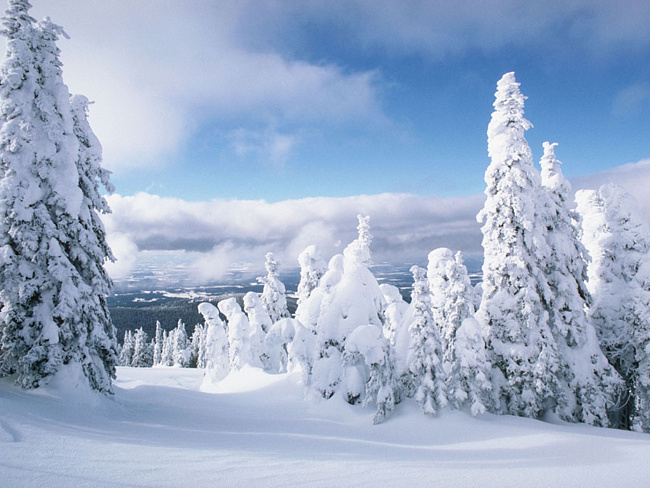 Всё кругом бело, всё покрыто снегом и земля и деревья.
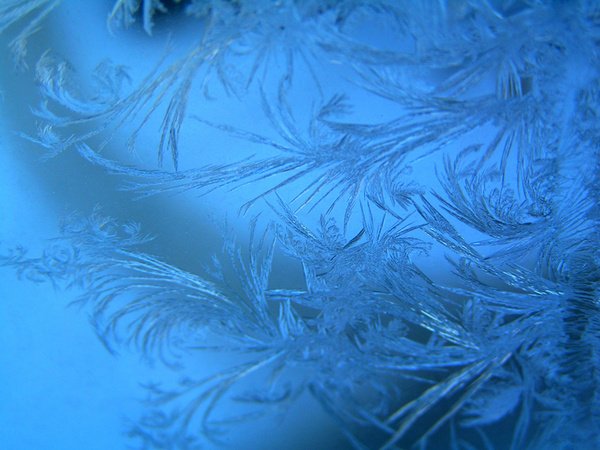 На улице холодно, мороз рисует узоры на окнах.
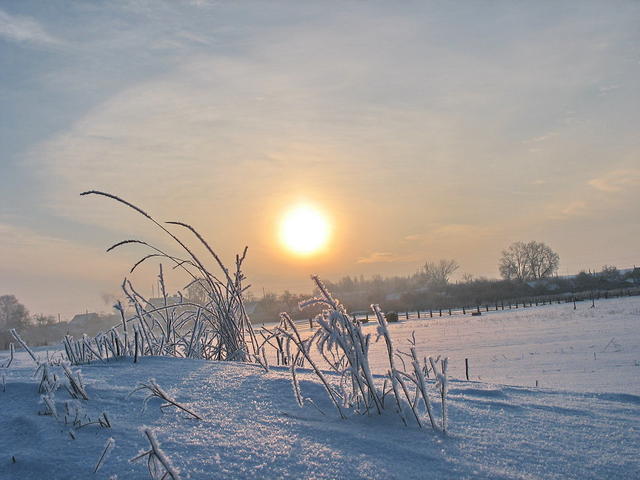 Белый снег пушистый В воздухе кружитсяИ на землю тихоПадает, ложится.И под утро снегомПоле забелело,Будто пеленоюВсе его оделоТемный лес что шапкойПринакрылся чуднойИ заснул под неюКрепко, непробудно...Стали дни короче,Солнце светит мало,Вот пришли морозы -И зима настала.
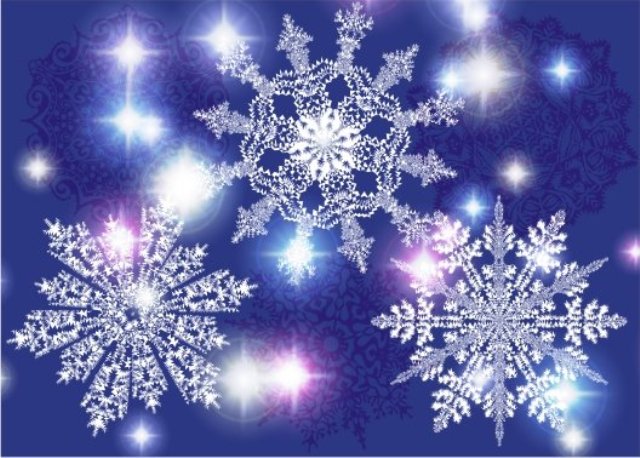 Звёздочки - пушинкиС неба упалиИ не пропали.Стали серебриться!Эй, кому не спится?Выходи во двор.Там сверкающий ковёр.
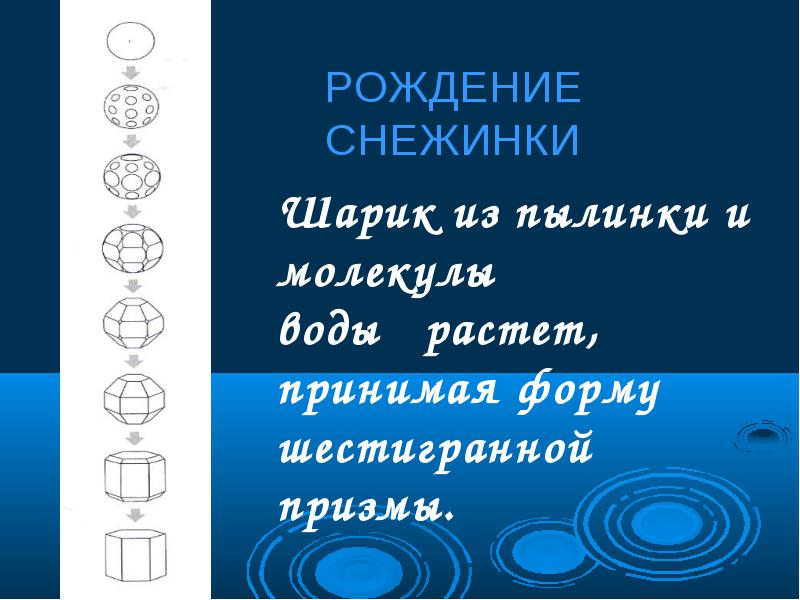 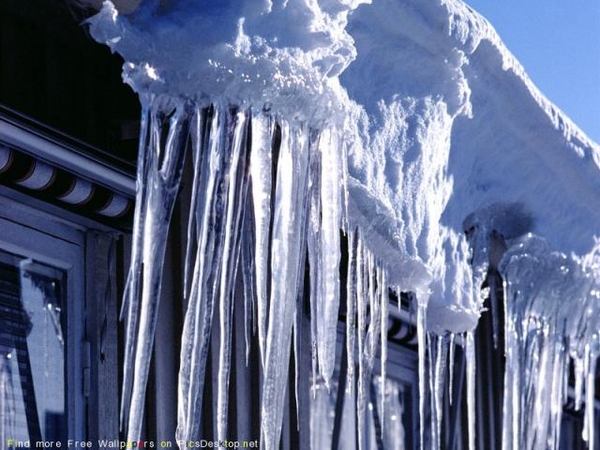 Когда пригревает солнышко, снег тает и превращается в сосульки.
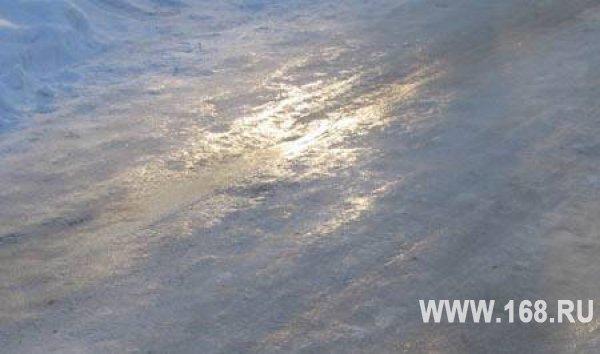 Зимой часто бывает гололёд – это когда очень скользко.
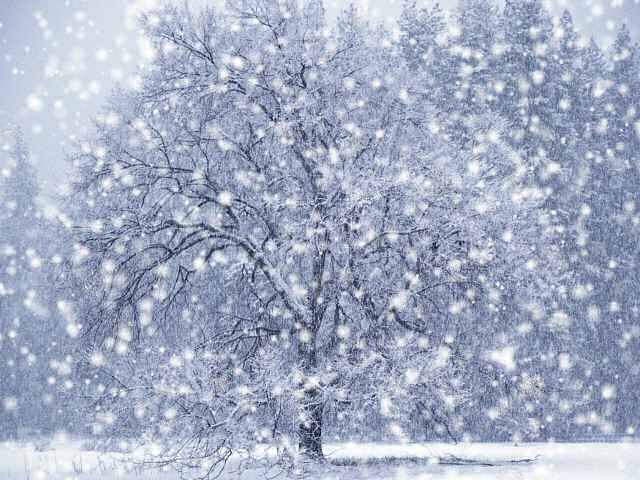 Как называется явление в природе, когда идет снег?
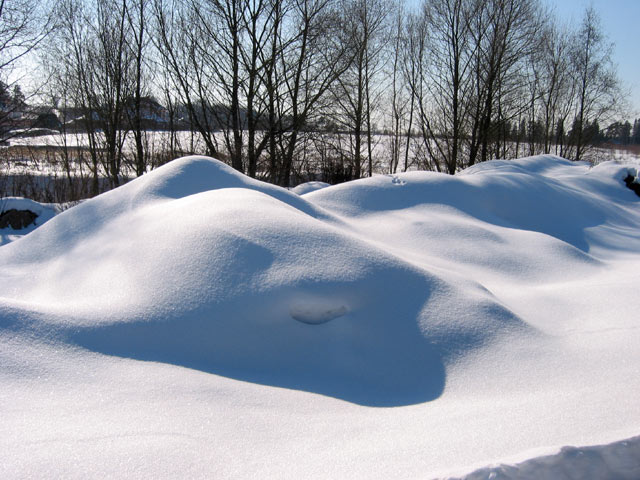 Большие сугробы.
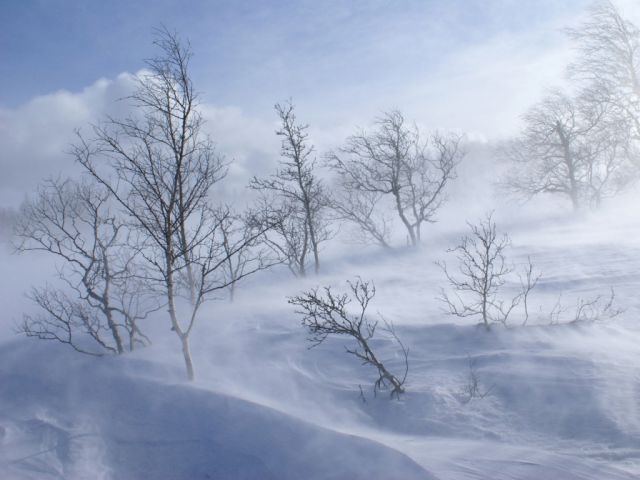 Метель.
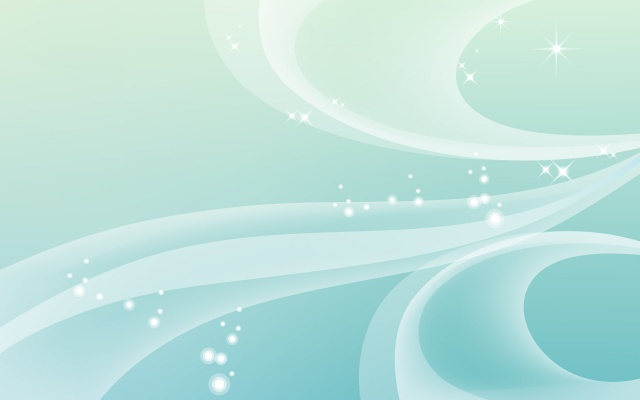 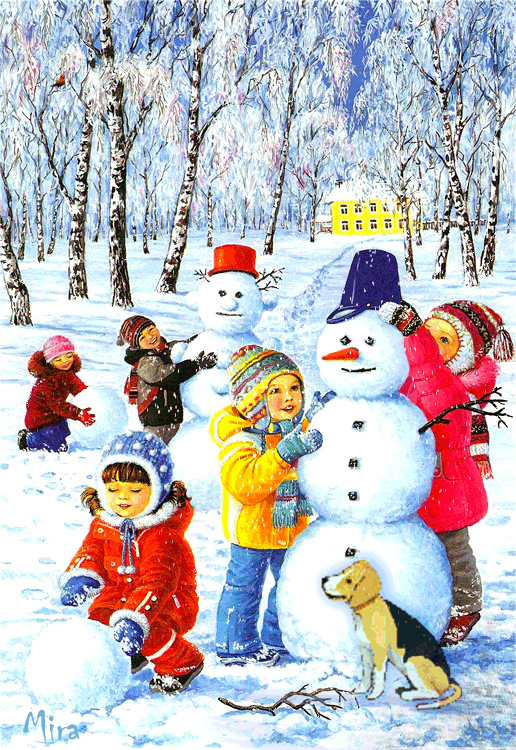 ЗИМНИЕ ЗАБАВЫ ДЕТЕЙ
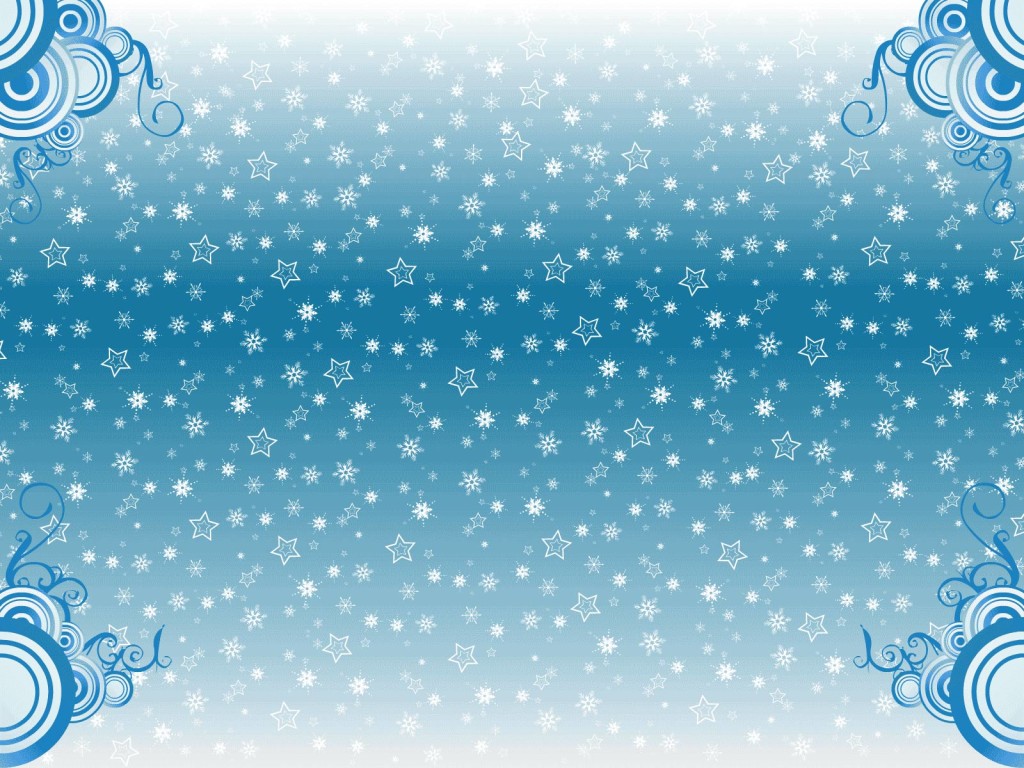 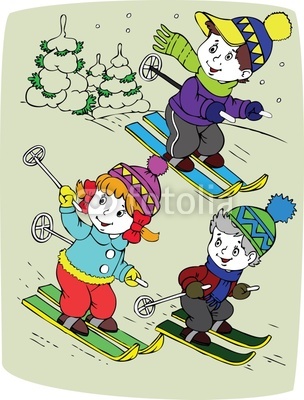 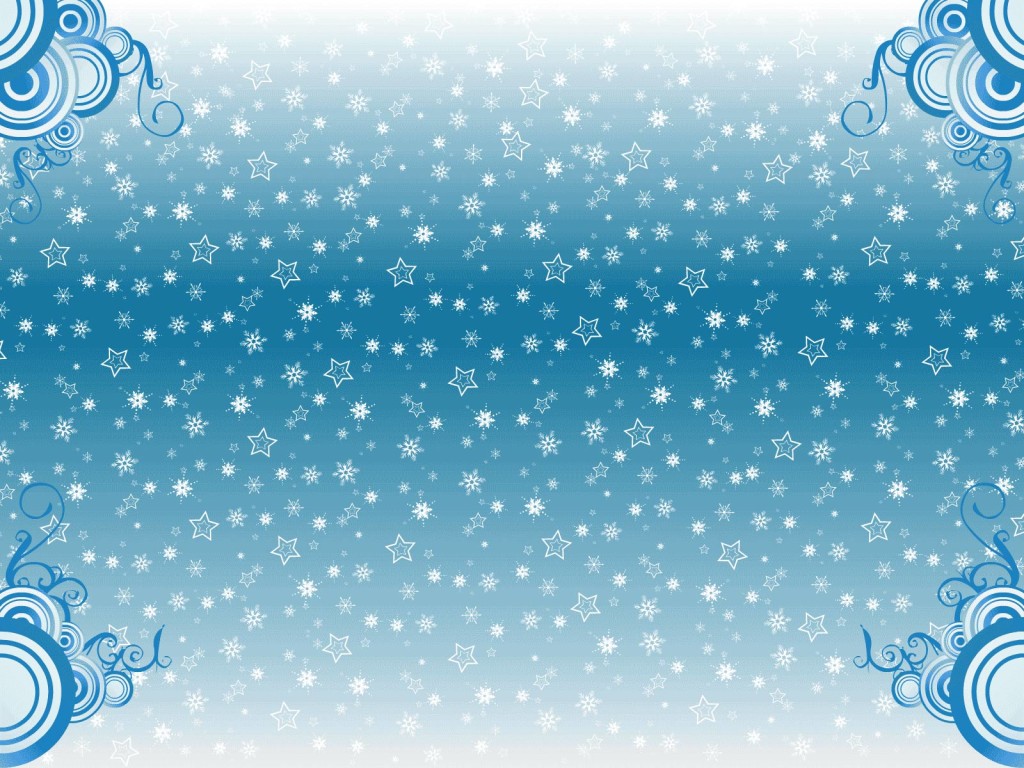 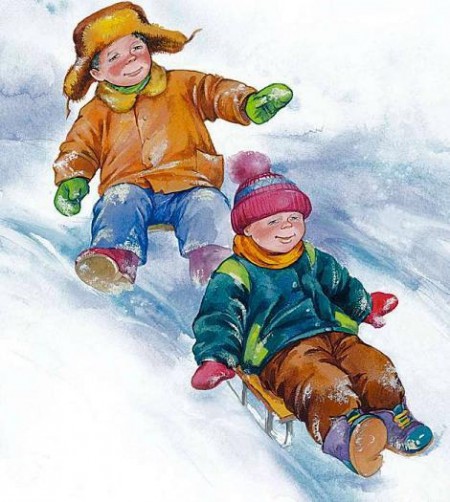 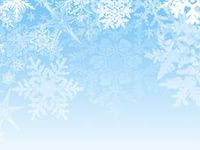 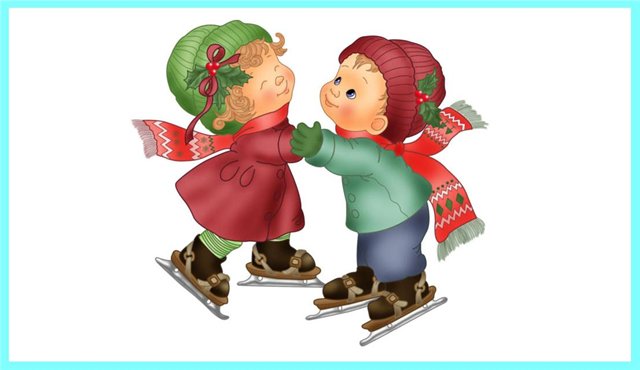 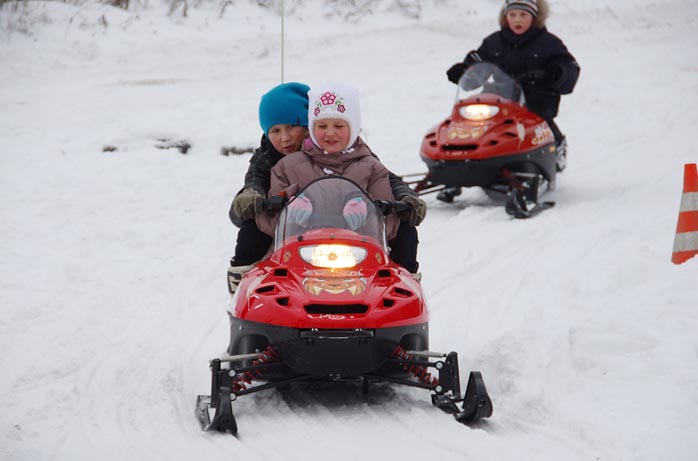 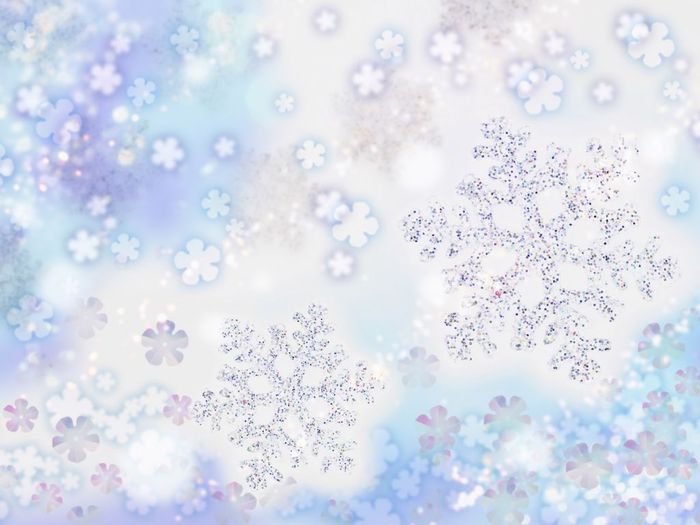 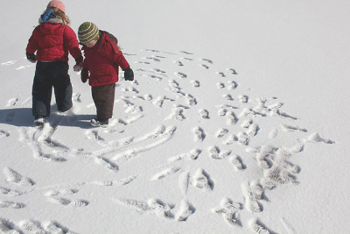 На снегу остаются следы
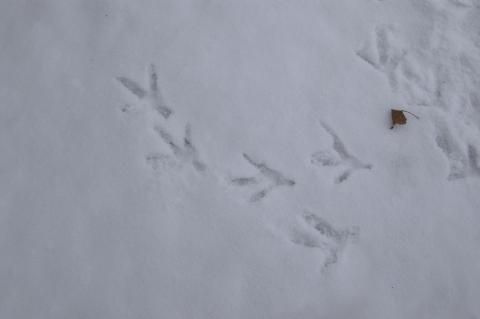 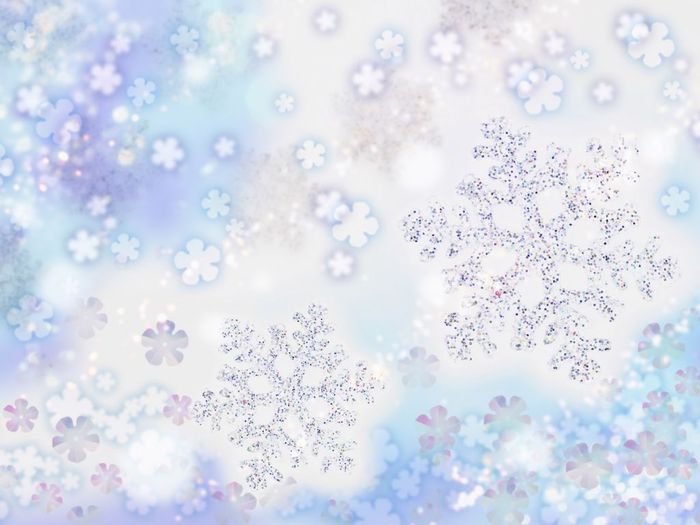 СПАСИБО
       ЗА 
 ВНИМАНИЕ